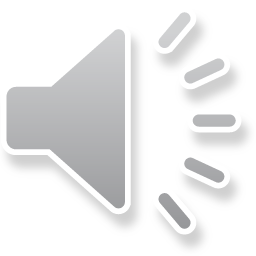 L’ELEFANTE DIVERTENTEIl Lancio degli anelli
Su una base di cartone, utilizzando  un piatto di plastica, disegniamo un cerchio (la faccia dell’elefante)
Disegniamo le orecchie, gli occhi e la bocca dell’elefante
Su un altro cartone disegniamo la proboscide
Ritagliamo la faccia e la  proboscide dell’elefante
Con l’aiuto di un adulto facciamo un taglietto al centro della faccia dell’elefante ed inseriamo la proboscide.
Appendiamo alla parete, con un po’ di nastro adesivo, il nostro simpatico  elefante
Realizziamo degli anelli di cartone e coloriamoli
Posizioniamoci ad una certa distanza e iniziamo a giocare cercando di inserire gli anelli nella proboscide dell’elefante
Cari bambini, con il simpatico elefante potrete giocare anche all’aperto in compagnia dei vostri amici
BUON DIVERTIMENTO
La maestra Grazia